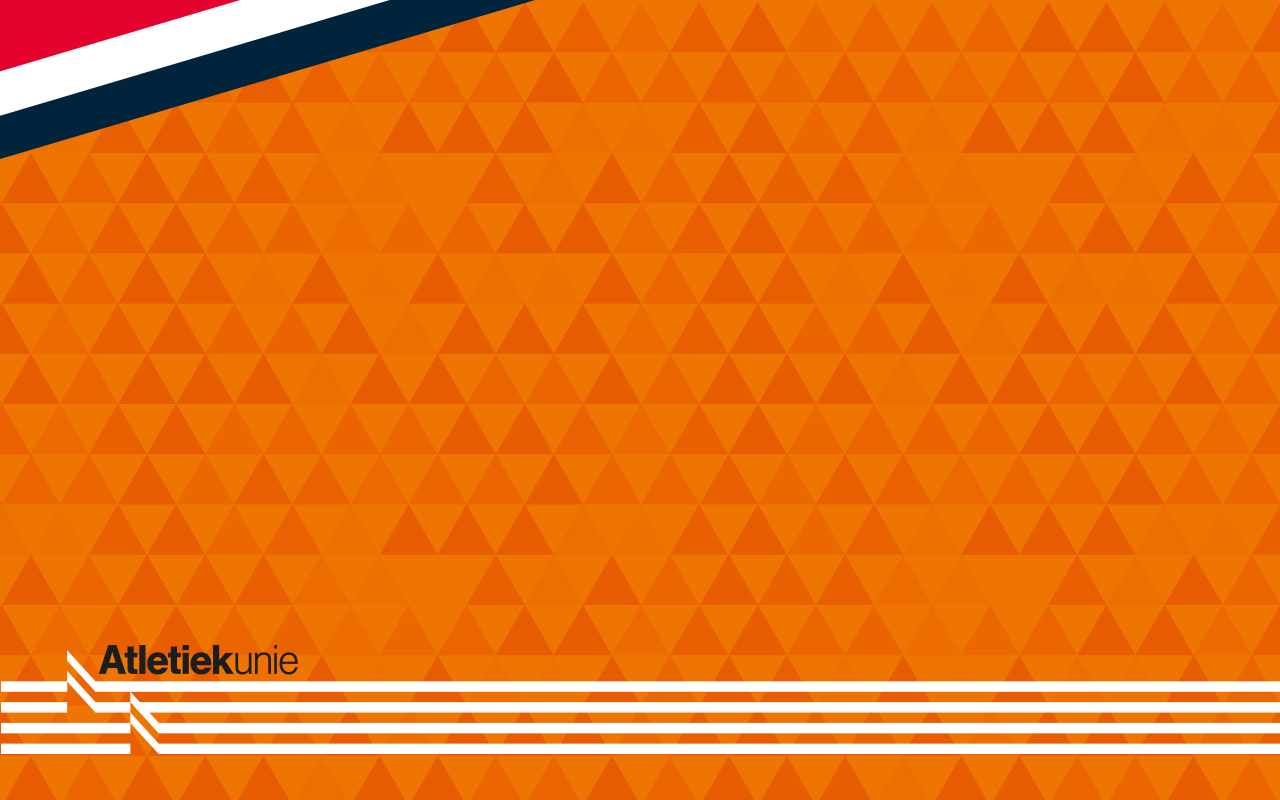 Talent development of throwers in the Netherlands

recent experiences
A new start in 2014
What was new?

Selection – who did we invite?

Athletes, coaches and parents

Explaining the purpose

Be very clear and honest about the possible selection in the future
The approach
1 weekend with all 12 throwers

5 national training Saturdays with 6 athletes

One final training with all 12 throwers

Some testing

Warming-up – Training – Lunch – Analysis with trainers and athletes – Training

Some program intervention & help
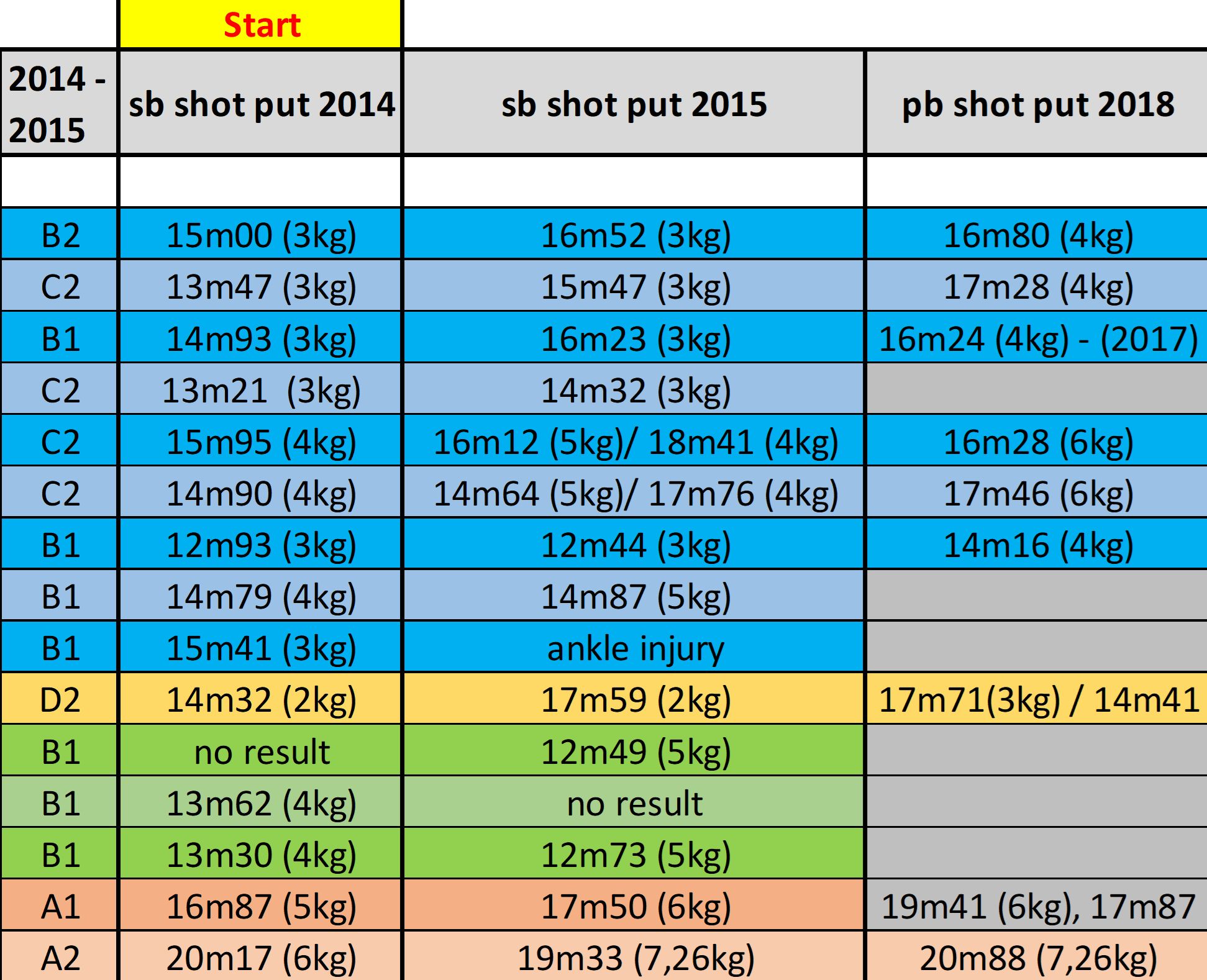 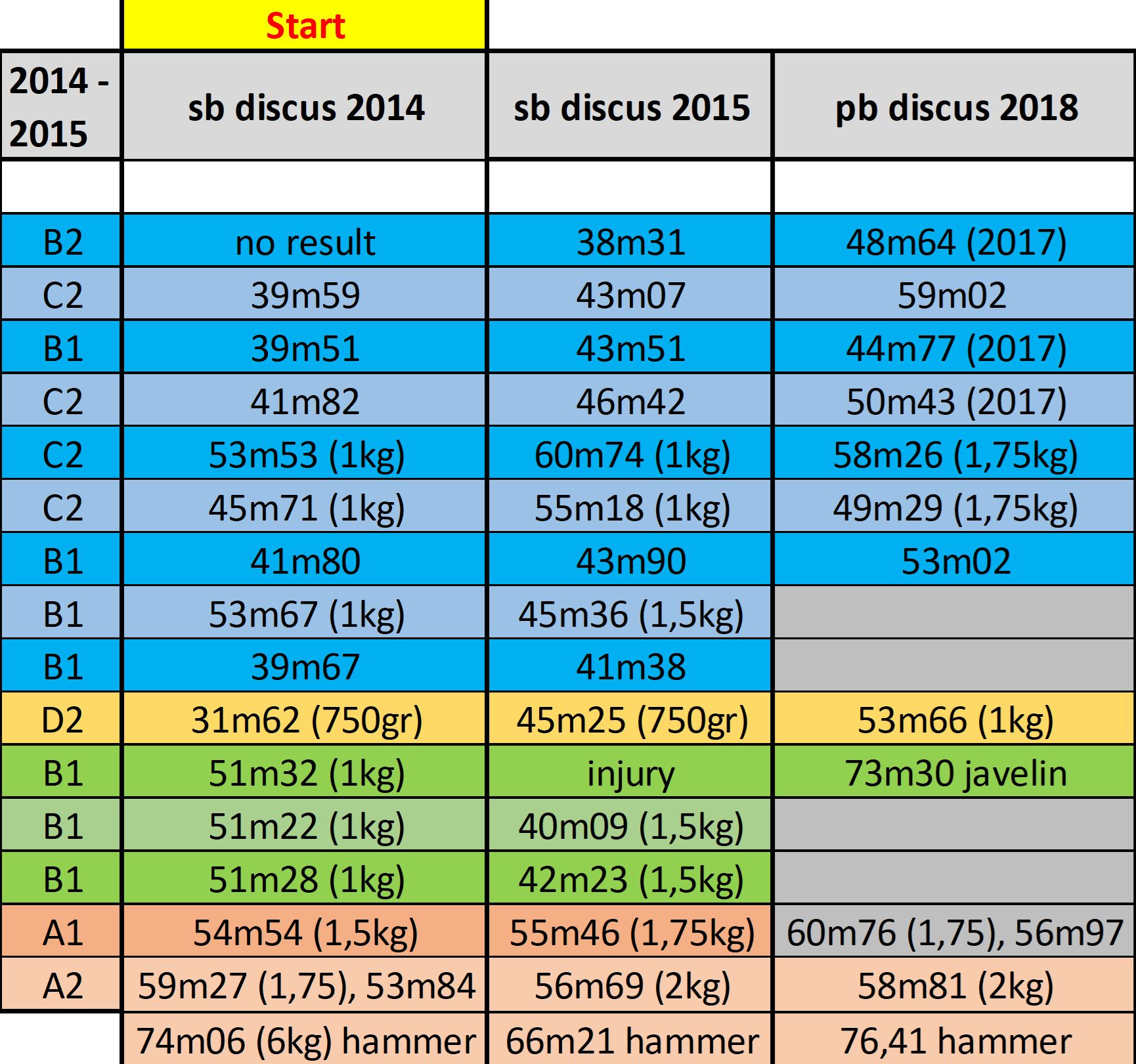 Succes killers
Injury’s

Lack of support (trainer / parents)

Physical limitations

Not enough committment to a program

Mental (and therefore physical) issues – relations, self-image, no group or the wrong group 

A combination of these factors
Succes:
Team around the athlete

A few good athletes together – motivation!

A proper build-up: working on ‘work- capacity’!

Also working on limitations

Girls need brakes, boys need competition

Goal-setting!
At Papendal:
Try to create an optimal program for the athlete


Versatile training 


From comfort-zone to non-comfort zone and back – create challenges


Multi- directional movements
Training fulltime at Papendal
Dropbox

Fill in the results

Write down your cues

 Working on specific needs  

Working on overall improvement

Have fun
Program set up & evaluation:
1 on 1 with the athlete – formal and informal
    - goal setting
    - points to improve

Distances thrown in training

Testing – mostly while throwing and during training camps
  - shot put backward and forward
  - standing long jump

Distances thrown in competition
Case study: Jorinde van Klinken (2000)
And 56m97 in the hammer
How did she accomplish that?
Strength 2x per week

Hurdles or long jump 1x per week

Running, jumping 1x per week

Throwing 3 – 5x per week

Hammer, shot put & discus!
Strengths
Strong legs

Mobility is good

Explosive by nature

Determined

Intelligent
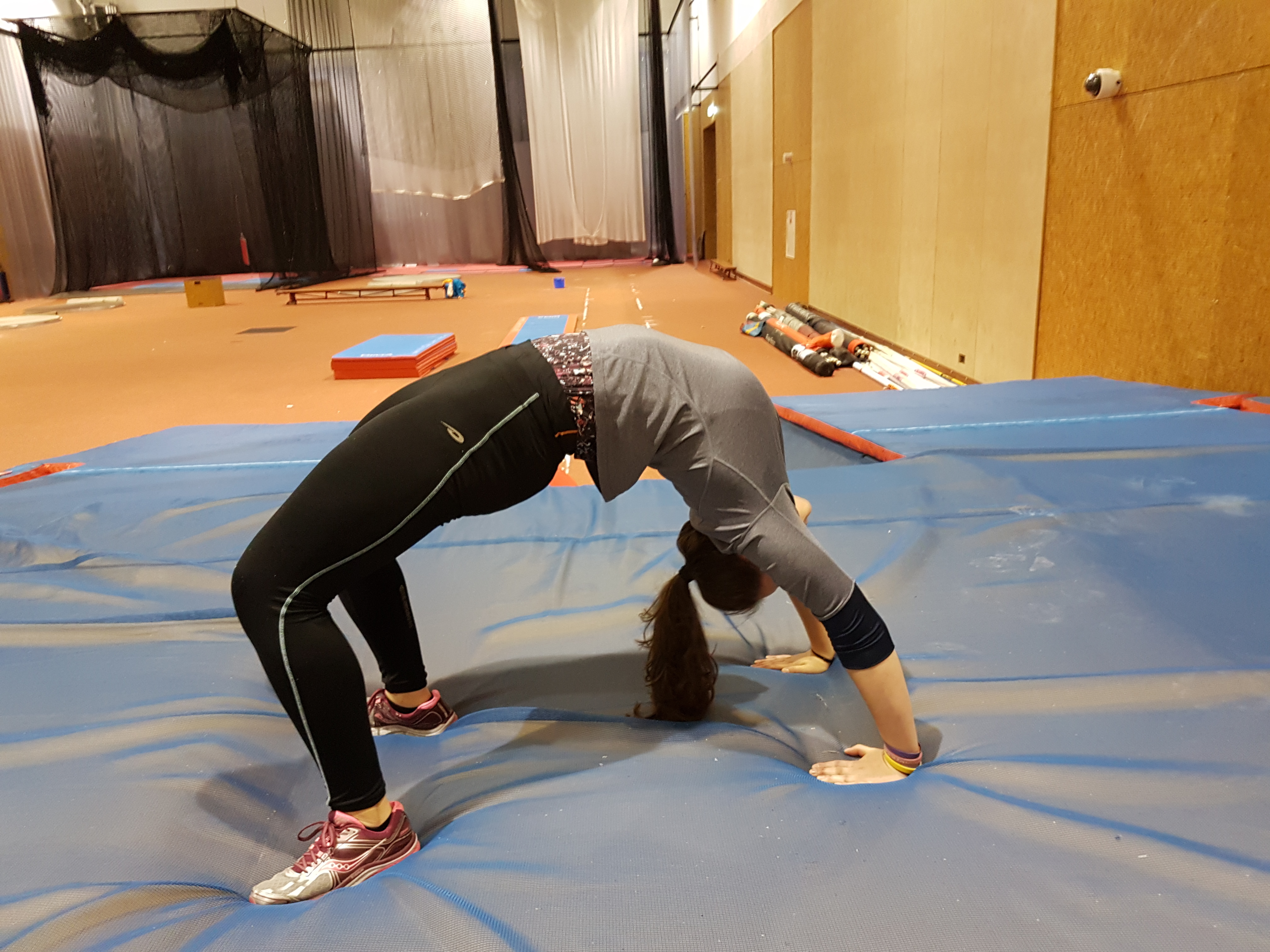 Points to improve on
Finger strength

Upper body strength

Subtle coördination

Technique

Work capacity

Peaking when it counts
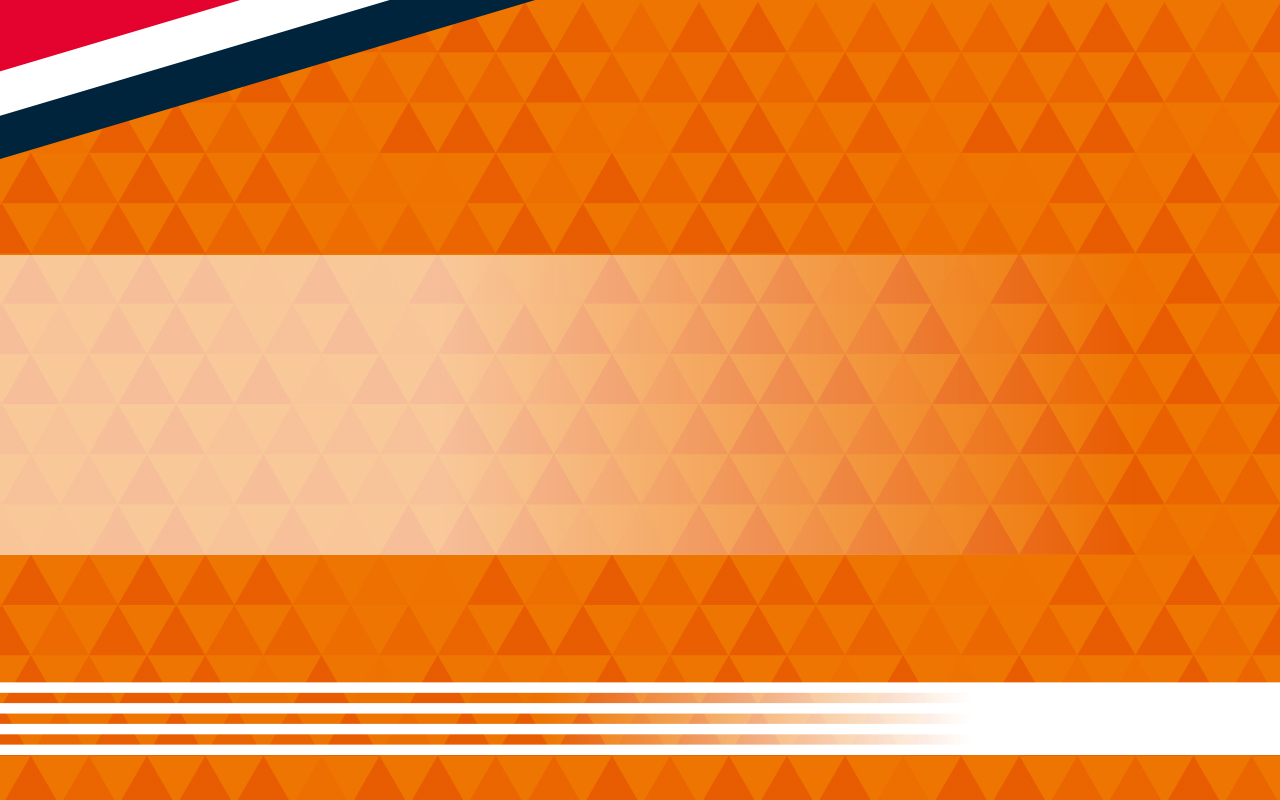 Questions?
© Gert Damkat  |  2018